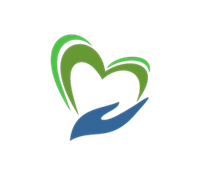 Муниципальное бюджетное дошкольное образовательное учреждение
«Детский сад № 12 «Брусничка»
666679  г. Усть-Илимск, Иркутская обл., пр. Дружбы Народов, дом 6
Телефон: (395-35) 5-91-00, +79149559078, e-mail: mdou12@bk.ru
Программа межсетевого взаимодействия
с автономным учреждением информационно-методического центра г. Томска 
(сетевая кафедра ЮНЕСКО ФГБНУ «ИСРО РАО»)

по индивидуализации и тьюторскому сопровождению 
детей с ОВЗ и детей-инвалидов

                     
Инновационная площадка Иркутского регионального отделения 
МОО «Международной тьюторской ассоциации» 
на основании сертификата от 21.04.2017г., 
инновационный проект «Открытые сердца»
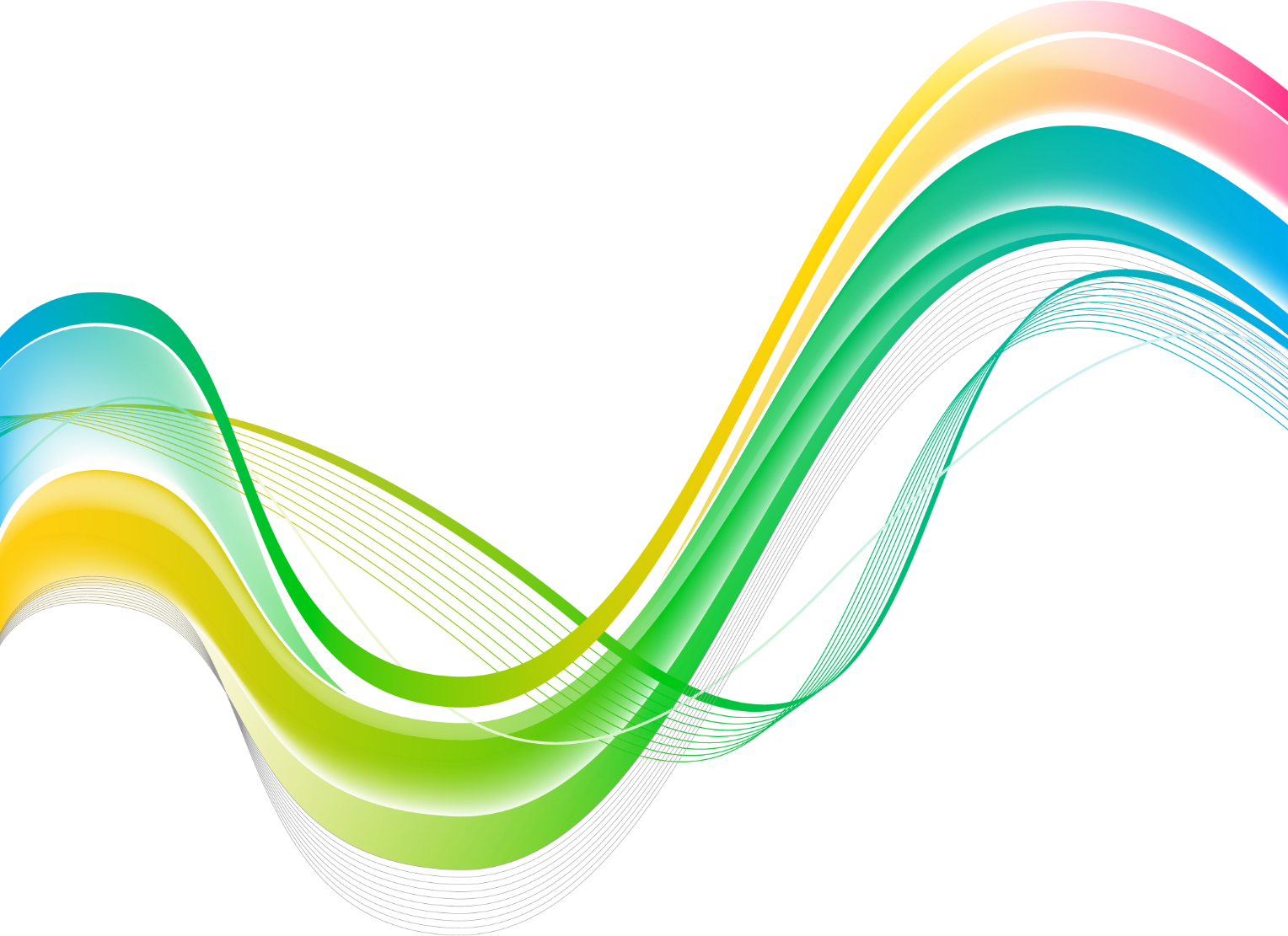 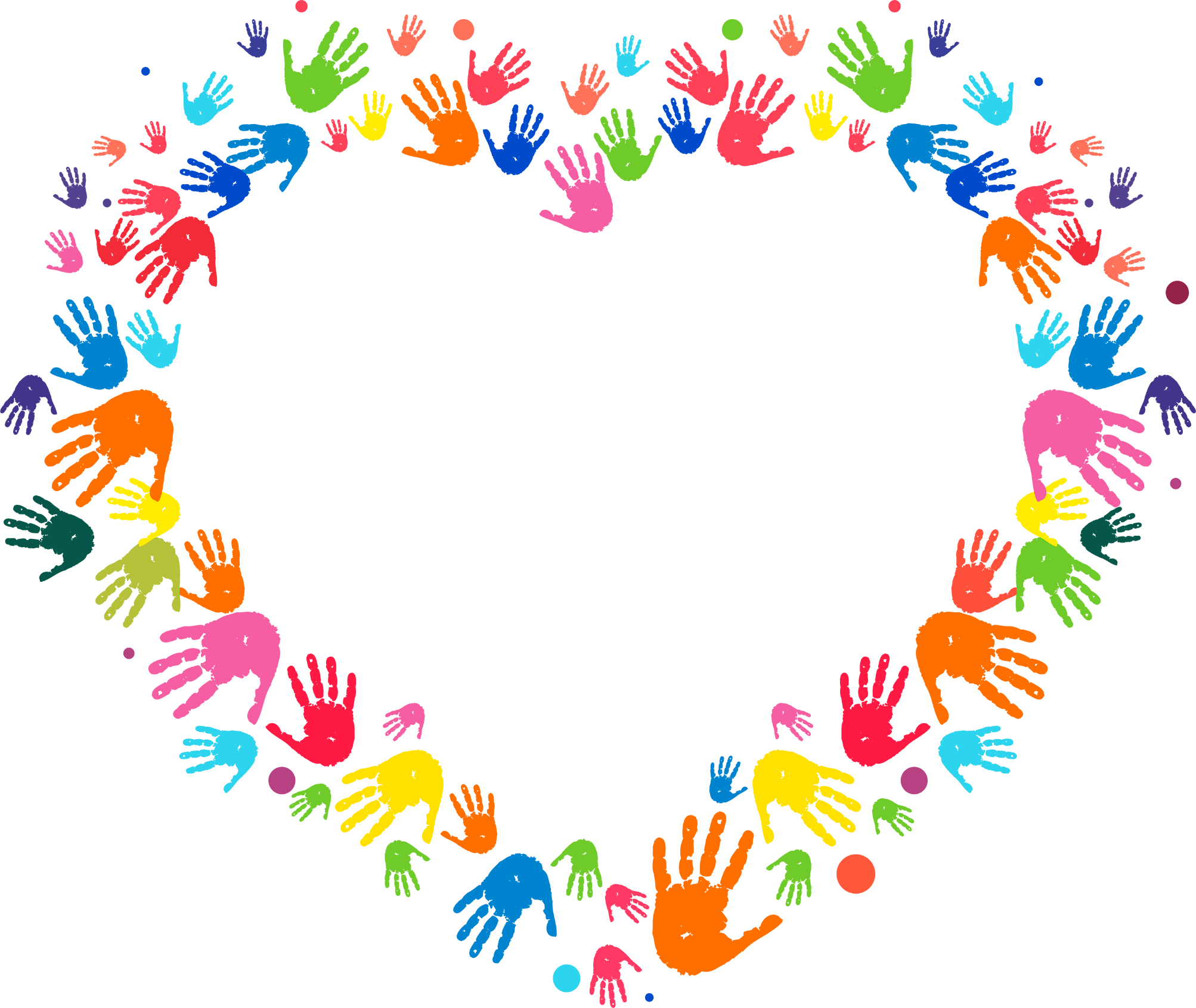 Наименование программы межсетевого взаимодействия:
Программа межсетевого взаимодействия с автономным учреждением информационно-методического центра г. Томска 
(сетевая кафедра ЮНЕСКО ФГБНУ «ИСРО РАО») по индивидуализации и тьюторскому сопровождению детей с ОВЗ и детей-инвалидов

 Ответственные:

Лихоносова Марина Валерьевна, главный специалист отдела дошкольного, общего и дополнительного образования Управления
образования Администрации г. Усть-Илимска;
Варфоломеева Татьяна Ивановна, заведующий МБДОУ № 12 «Брусничка» г. Усть-Илимска;
Литвинова Ксения Валерьевна, заместитель заведующего по ВР;
Николаичева Мария Сергеевна, старший воспитатель;
Касьянова Юлия Николаевна, тьютор;
Чернецкая Елена Валерьевна, воспитатель;
Костюкова Юлия Анатольевна, учитель-логопед;
Никифорова Людмила Владимировна, инструктор по физической культуре;
Волгина Татьяна Викторовна, воспитатель
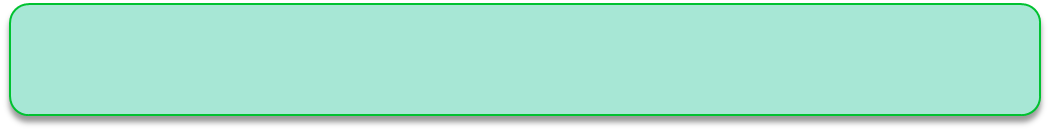 Направление программы межсетевого взаимодействия:

Подготовка педагогов, тьюторов, старших воспитателей дошкольных образовательных организаций к процессу индивидуализации образования и тьюторскому сопровождению детей с ОВЗ и детей-инвалидов

База для реализации программы межсетевого взаимодействия:

Муниципальное бюджетное дошкольное образовательное учреждение 
«Детский сад № 12 «Брусничка» города Усть-Илимска

Категория слушателей программы межсетевого взаимодействия:

Педагоги, тьюторы, старшие воспитатели дошкольных 
образовательных организаций муниципального, регионального и федерального уровня
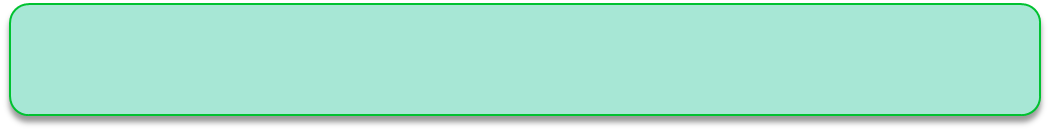 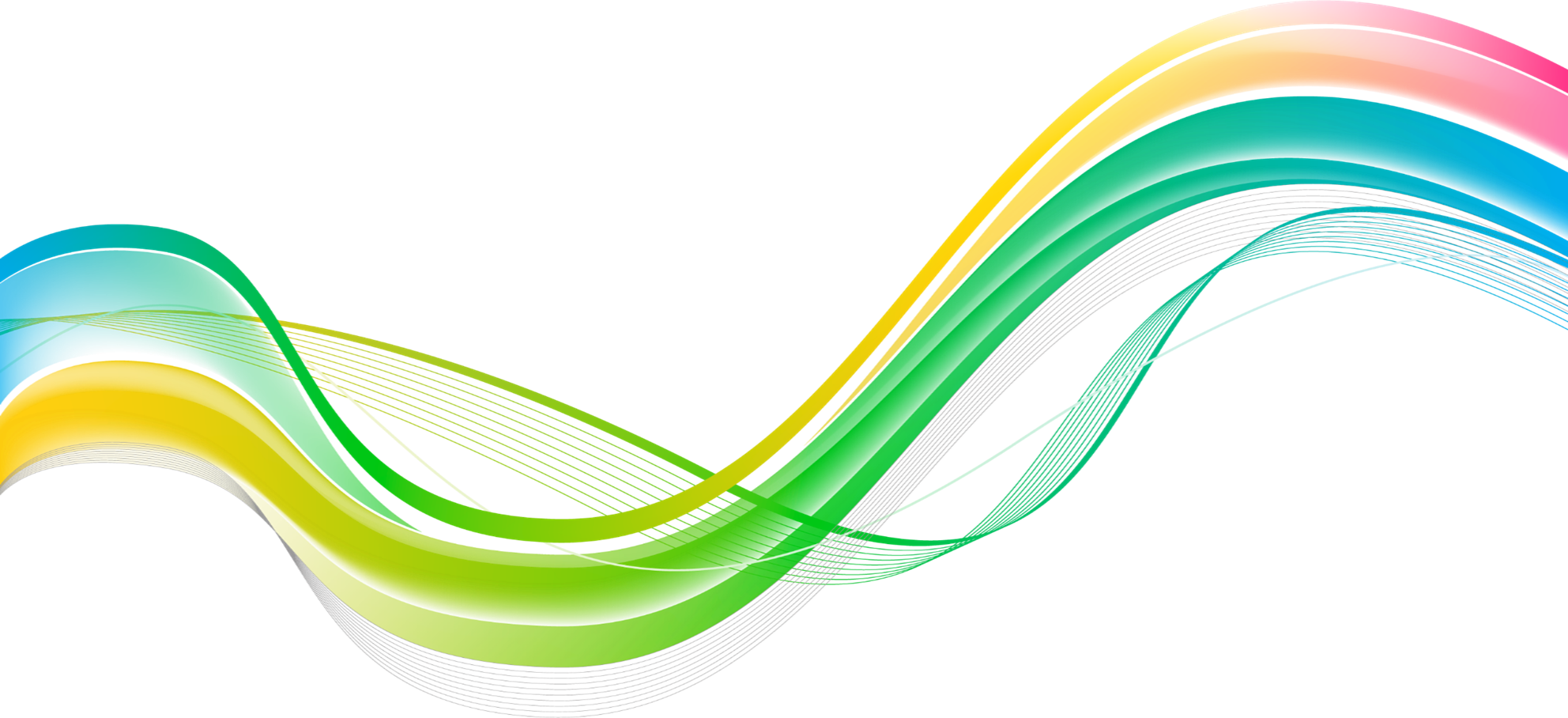 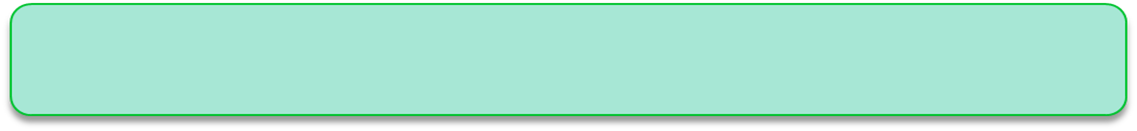 Перспективный план 

по организации образовательных событий
в дистанционном режиме в рамках взаимодействия с автономным учреждением информационно-методического центра г. Томска 
(сетевая кафедра ЮНЕСКО ФГБНУ «ИСРО РАО»)
по индивидуализации и тьюторскому сопровождению детей с ОВЗ и детей-инвалидов
(инновационная площадка Иркутского регионального отделения МОО «Международной тьюторской ассоциации» на основании сертификата от 21.04.2017г., 
инновационный проект «Открытые сердца»)

2017 - 2018 уч. год
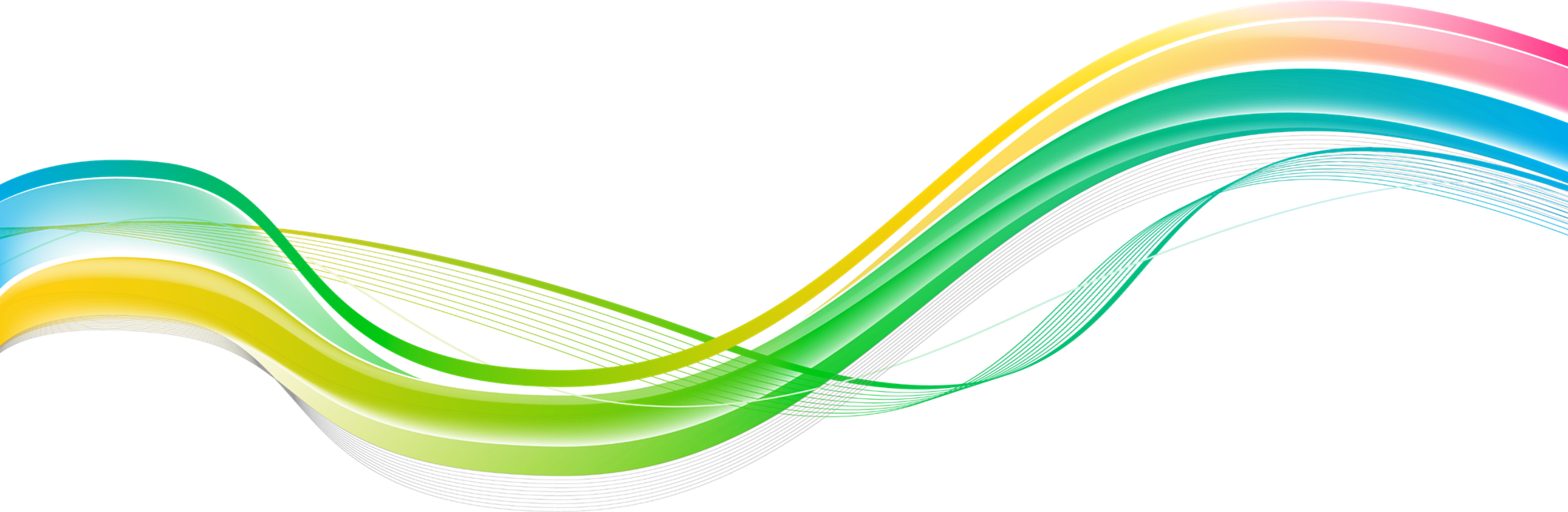 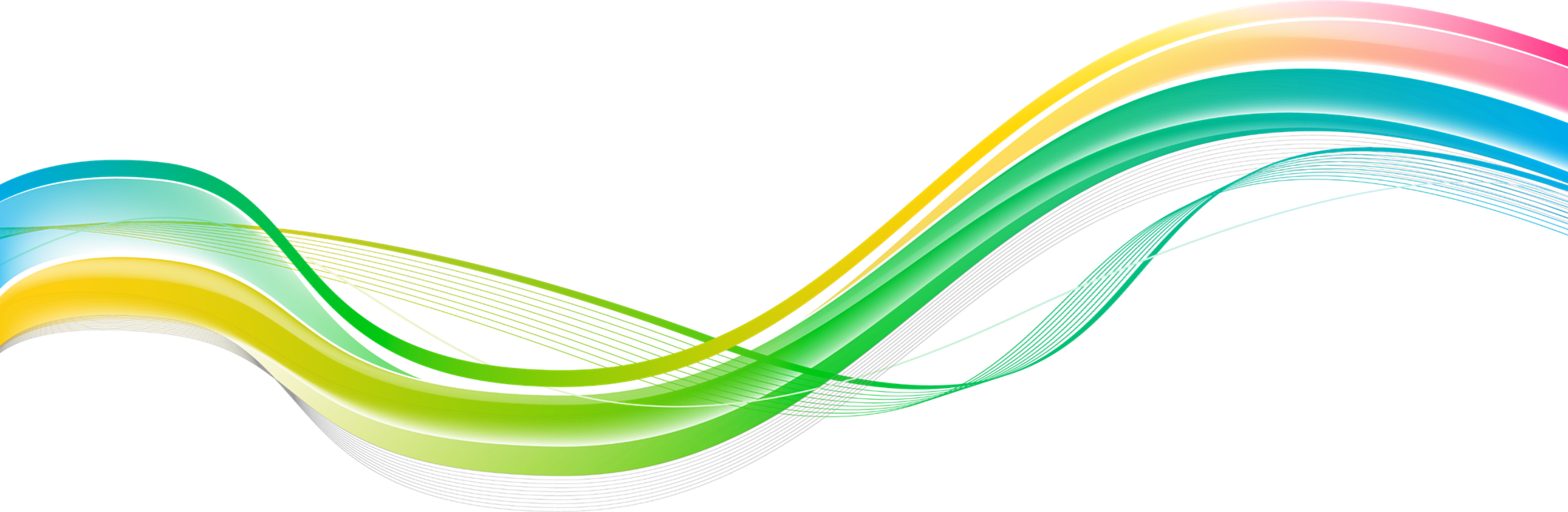 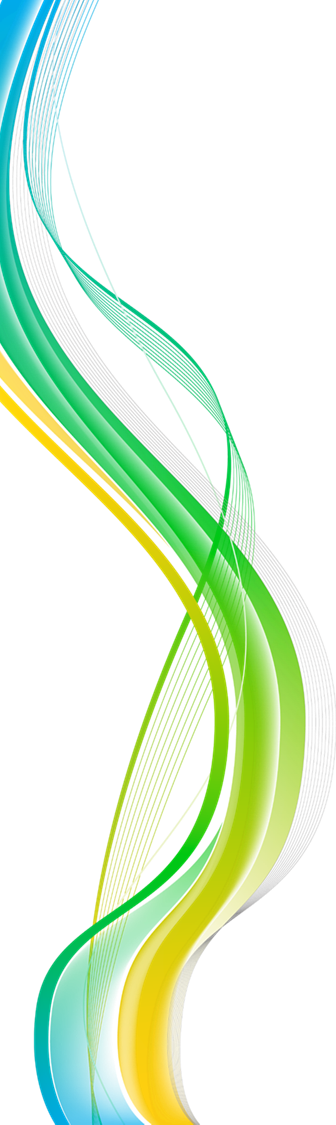 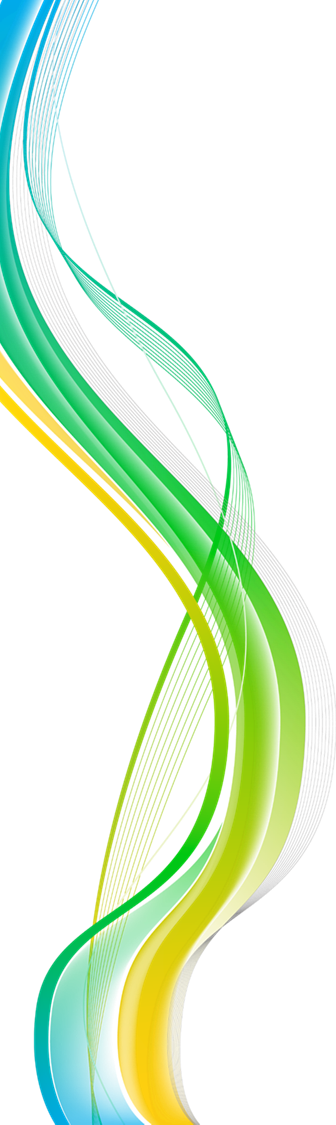 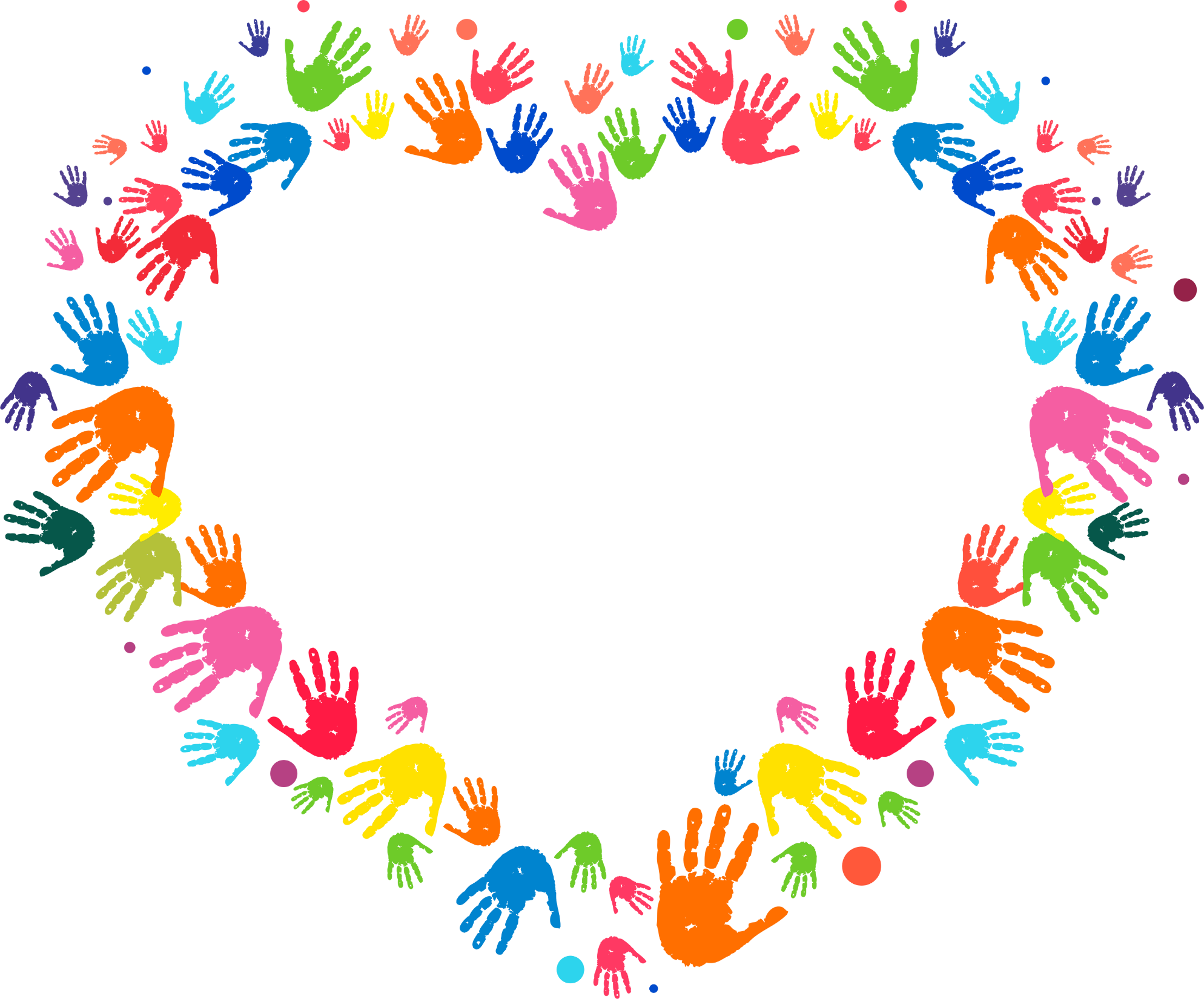 Спасибо за внимание!